TIẾNG VIỆT 1
Tập 2
Tuần 24
Bài 126: uyn - uyt
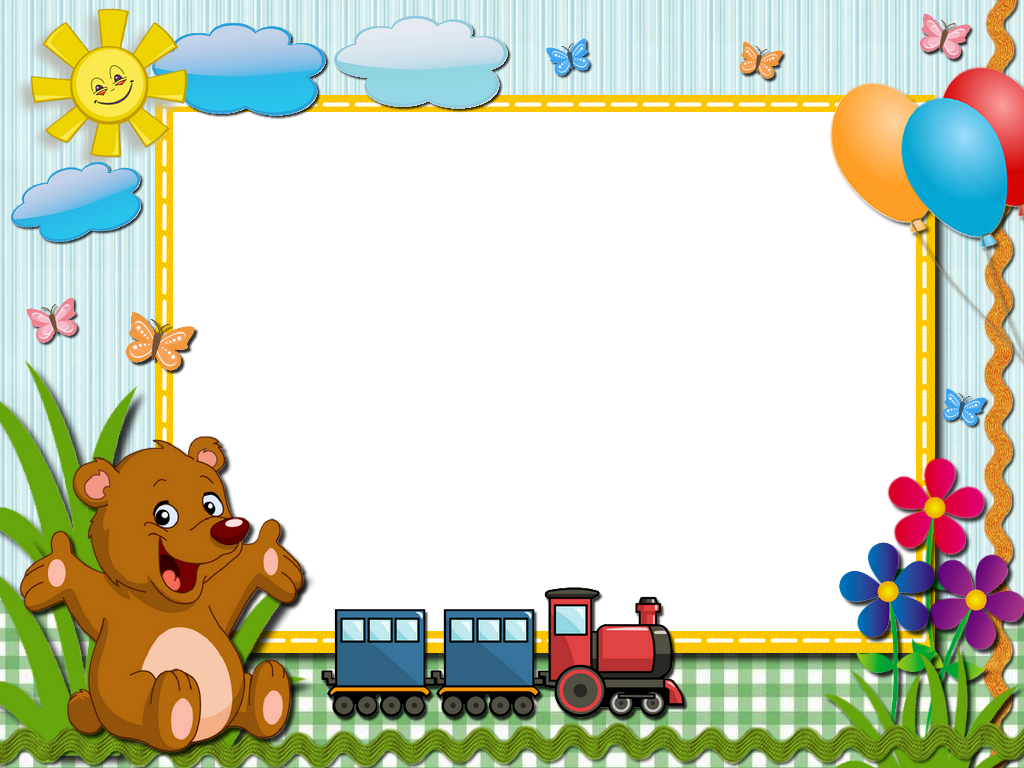 KHỞI ĐỘNG
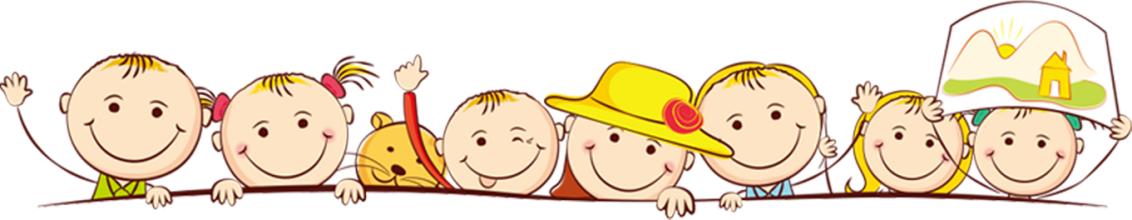 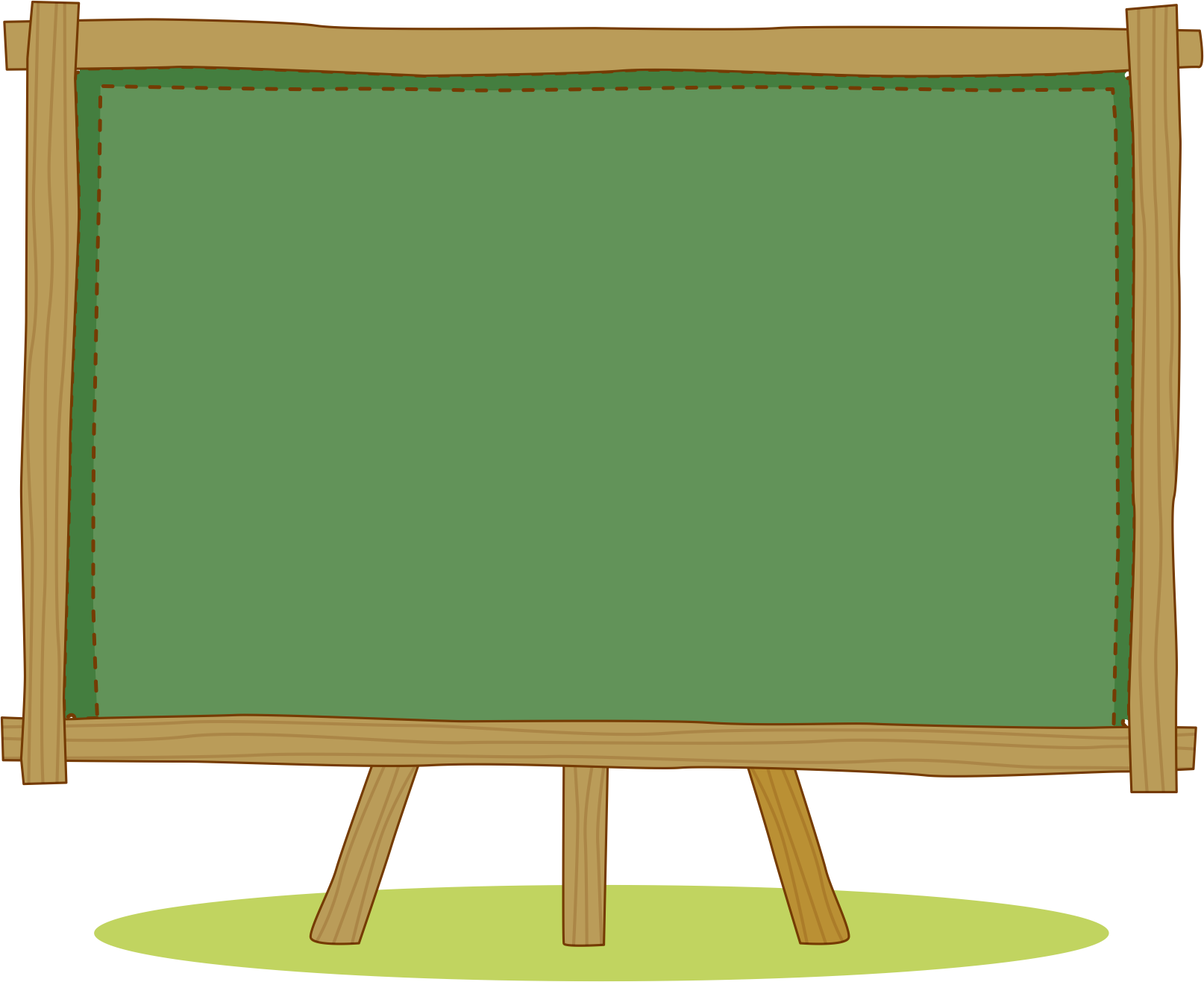 Bài 126: uyn - uyt
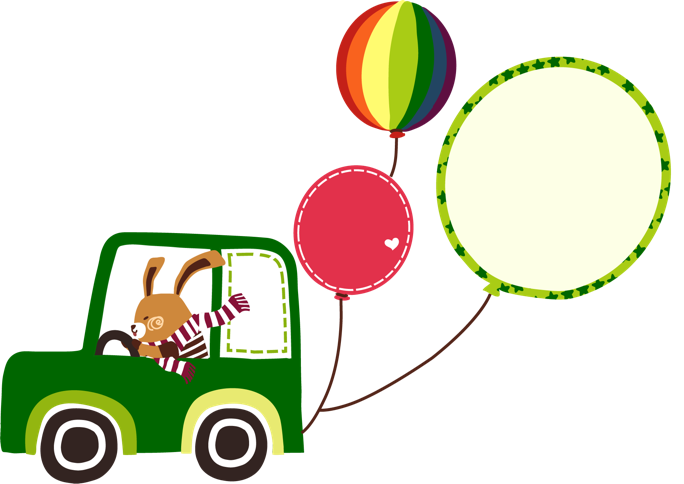 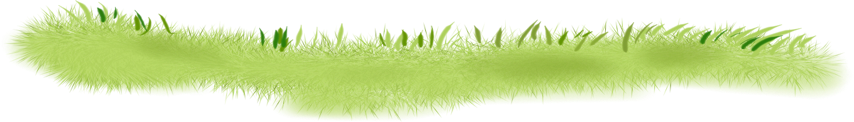 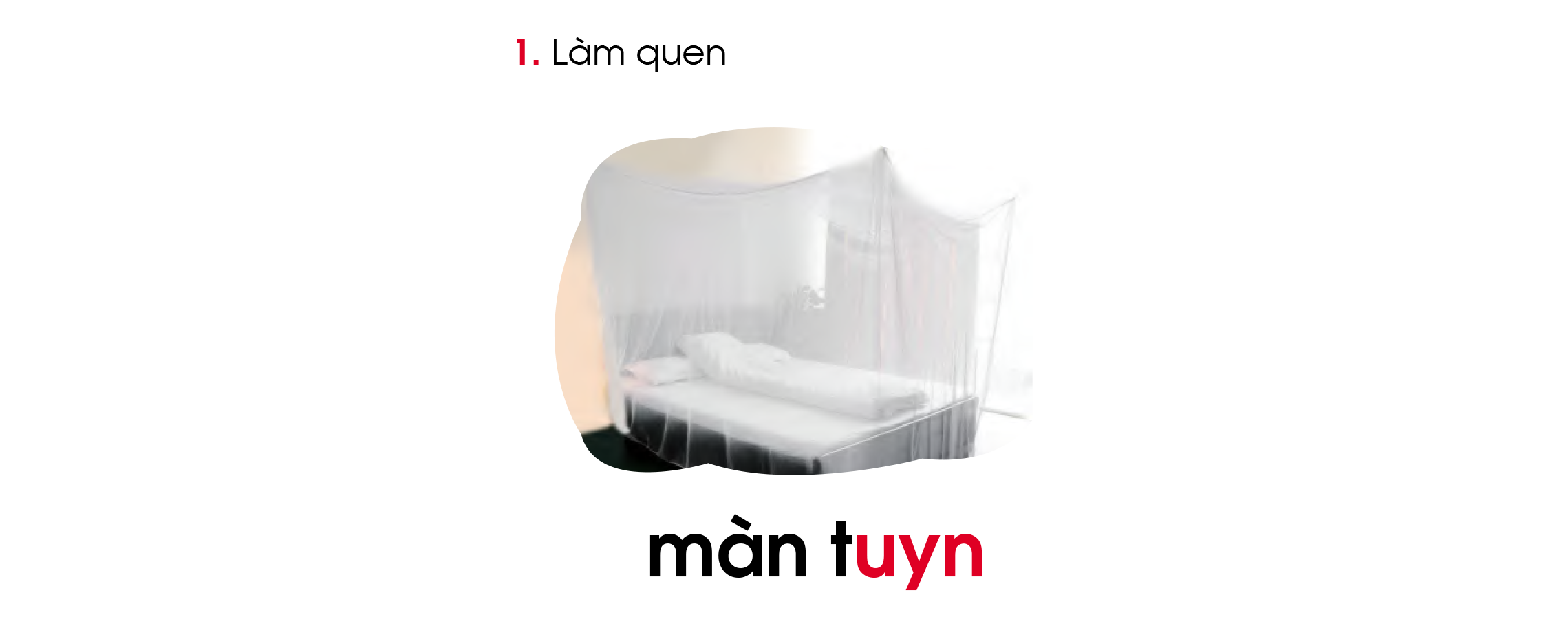 uyn
u
n
y
màn tuyn
uyn
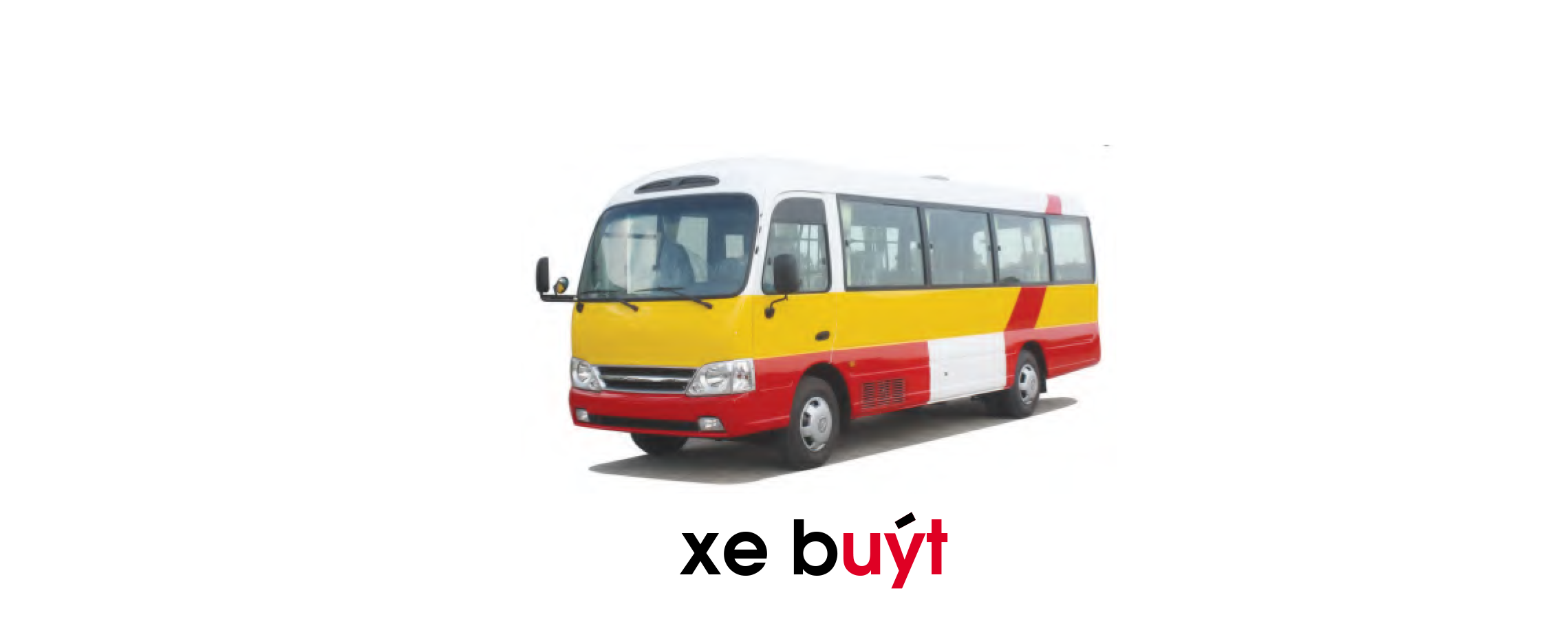 uyt
u
t
y
xe buýt
uyt
So sánh vần
uyn
uyt
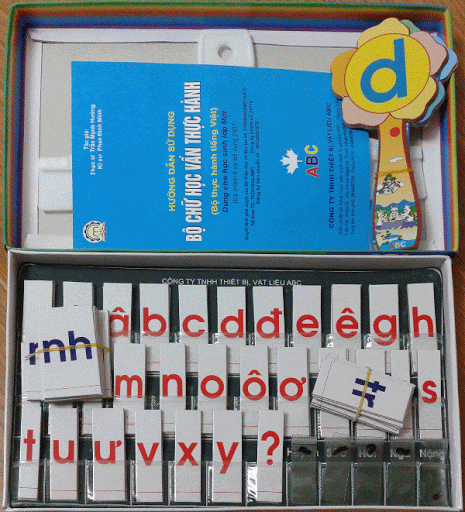 uyn
tuyn
uyt
buýt
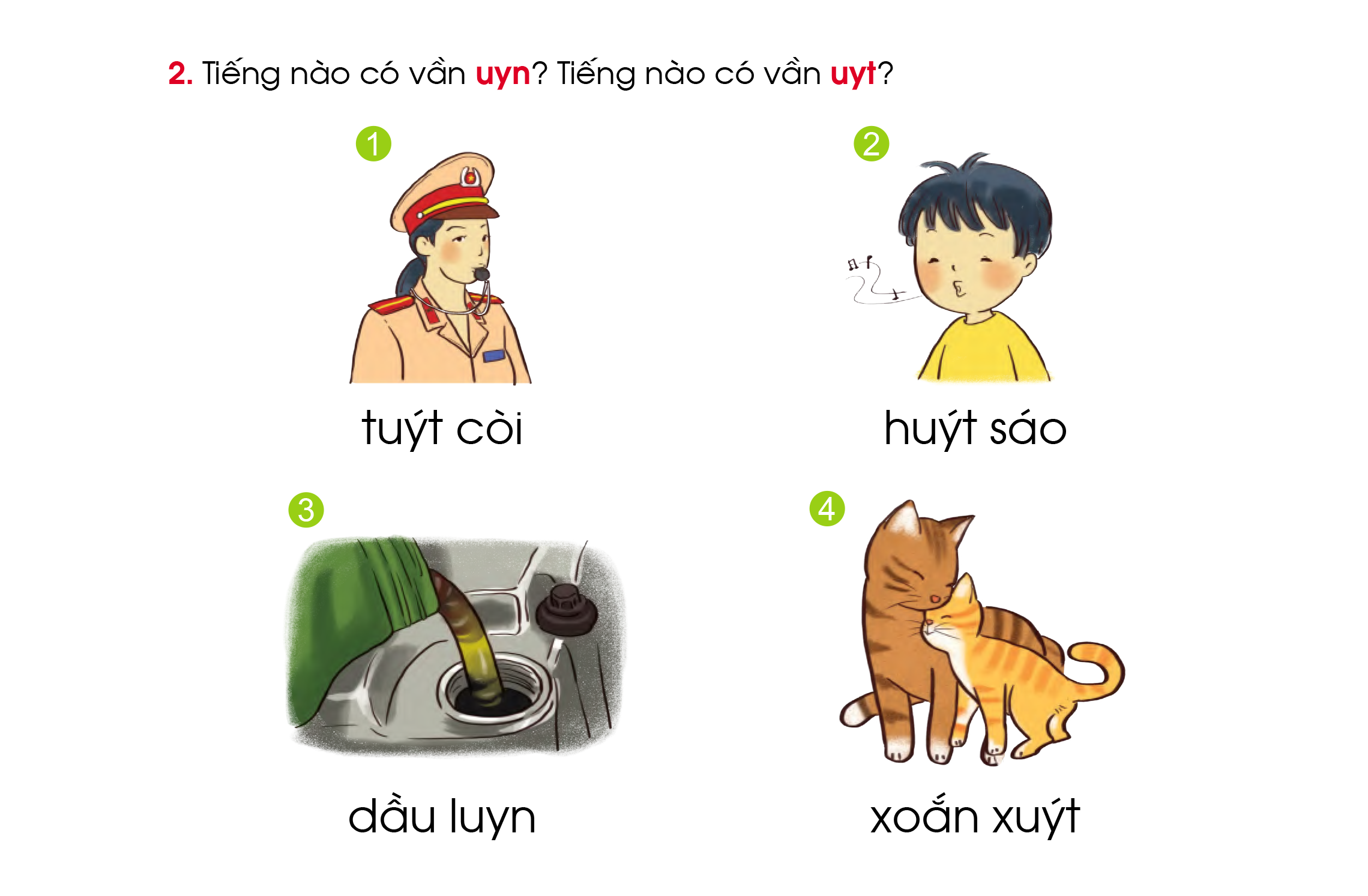 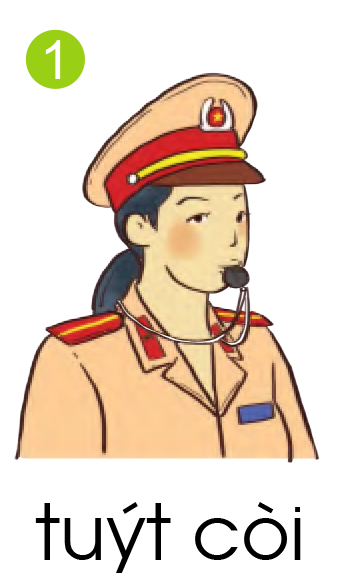 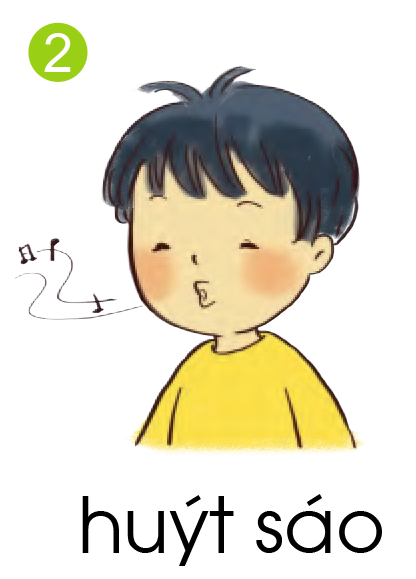 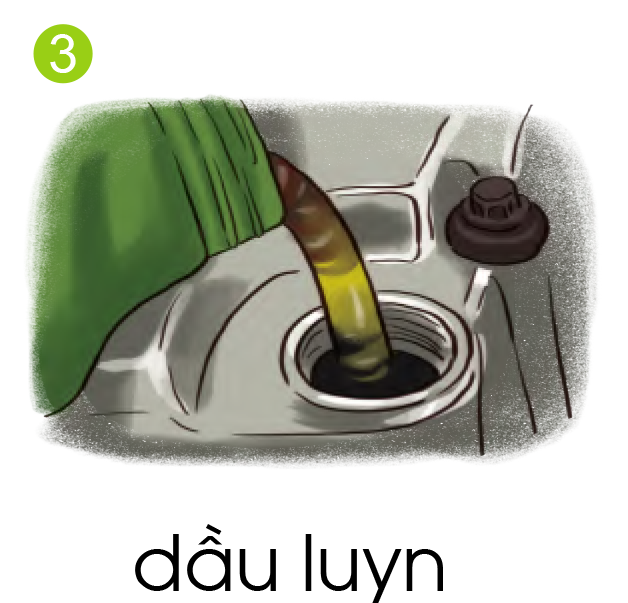 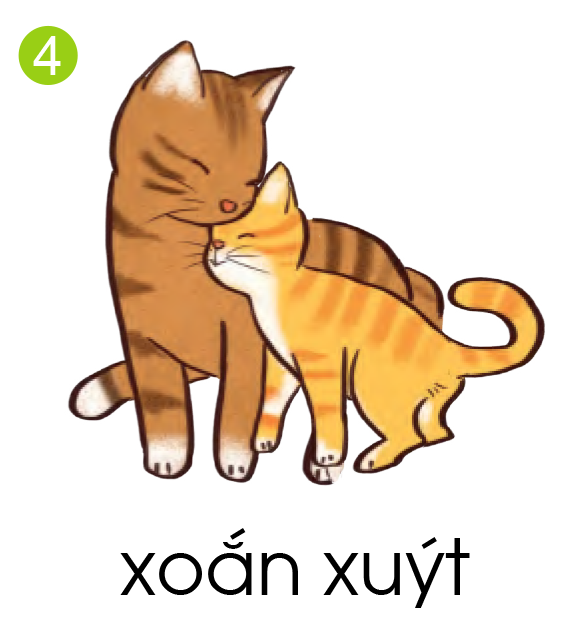 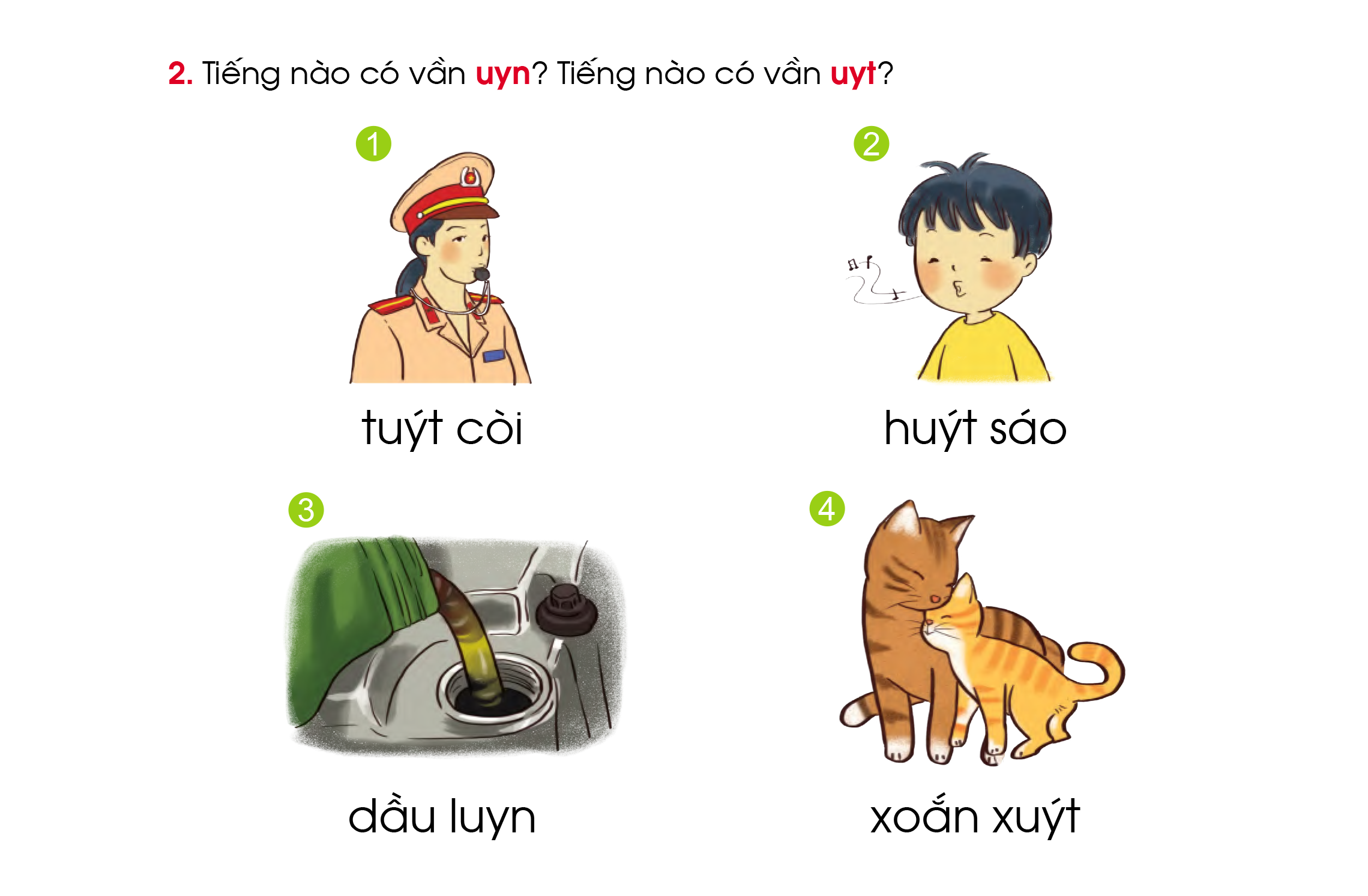 Tìm tiếng ngoài bài có vần:
uyn
uyt
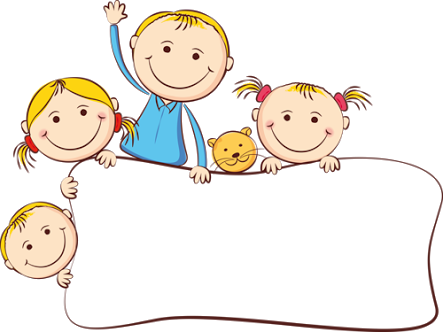 NGHỈ GIẢI LAO
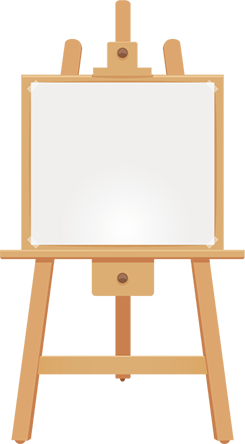 TẬP ĐỌC
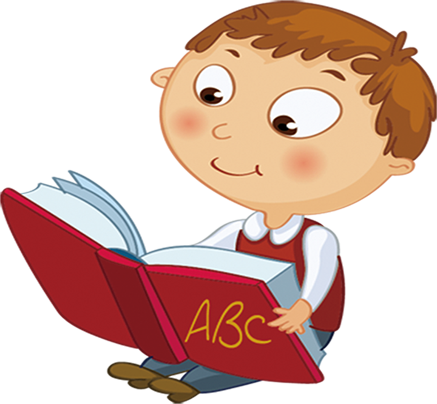 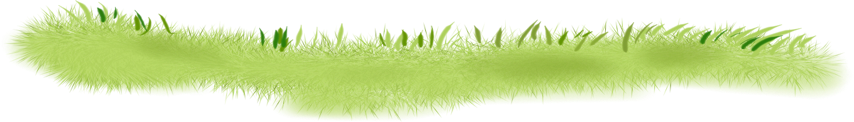 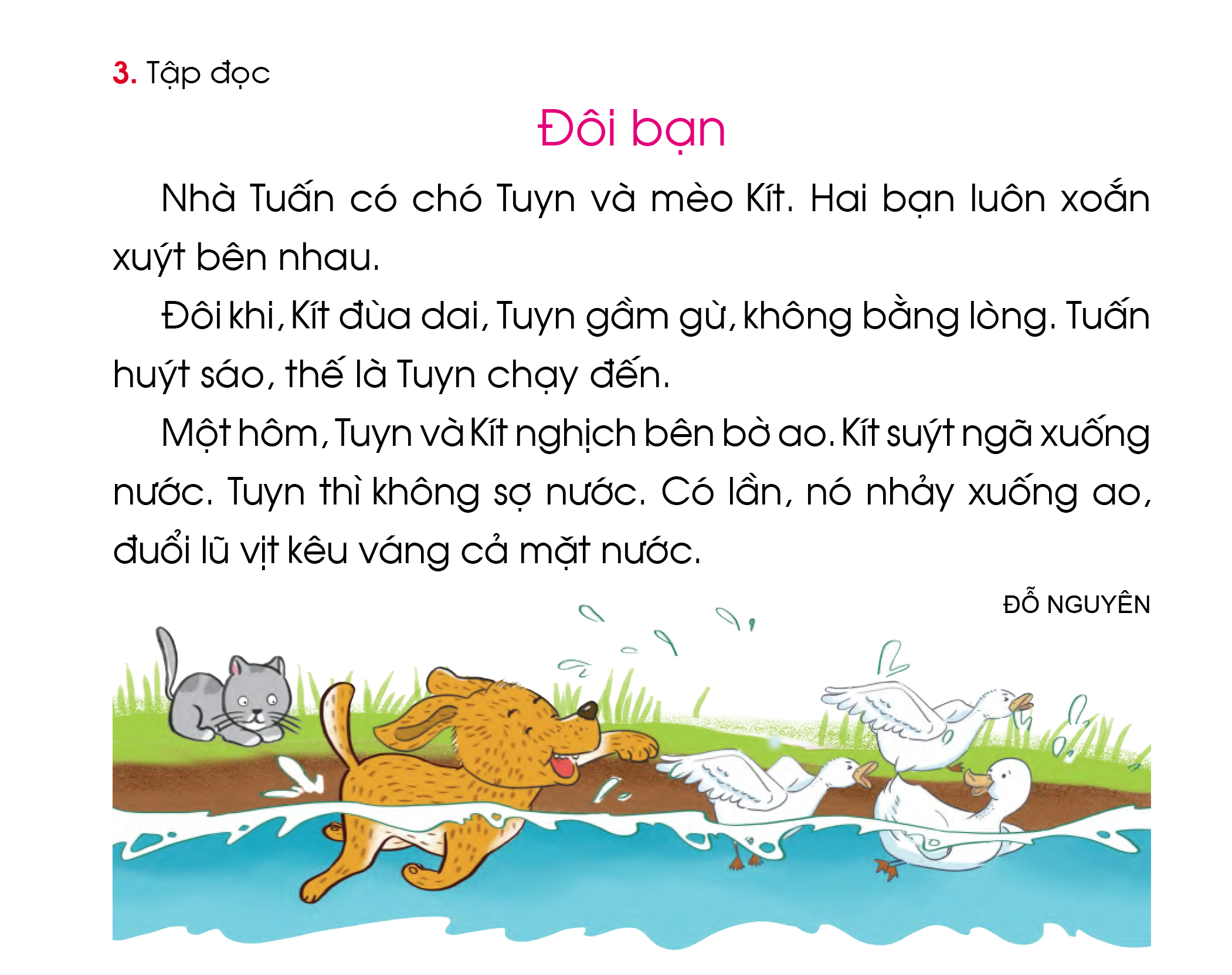 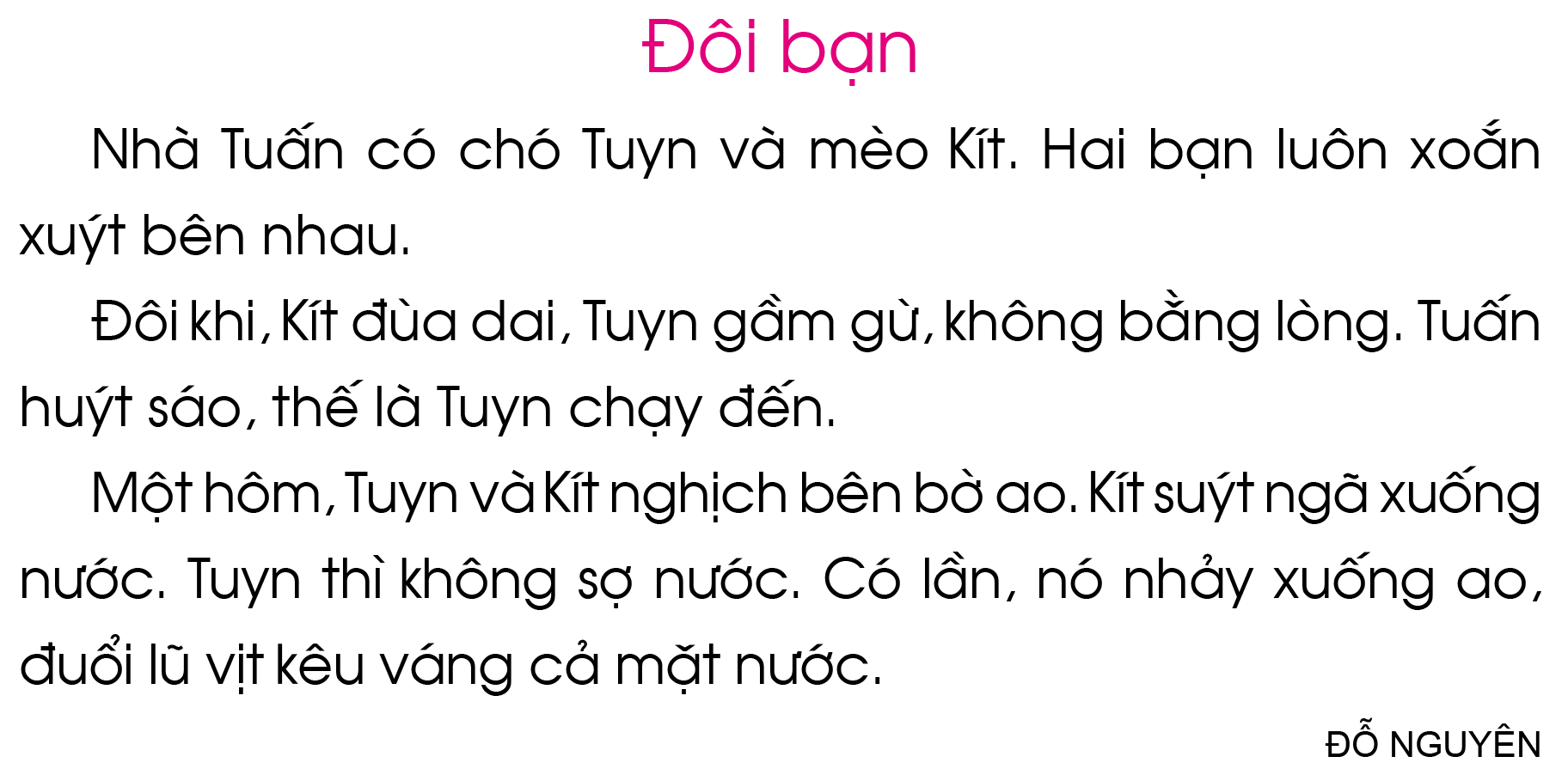 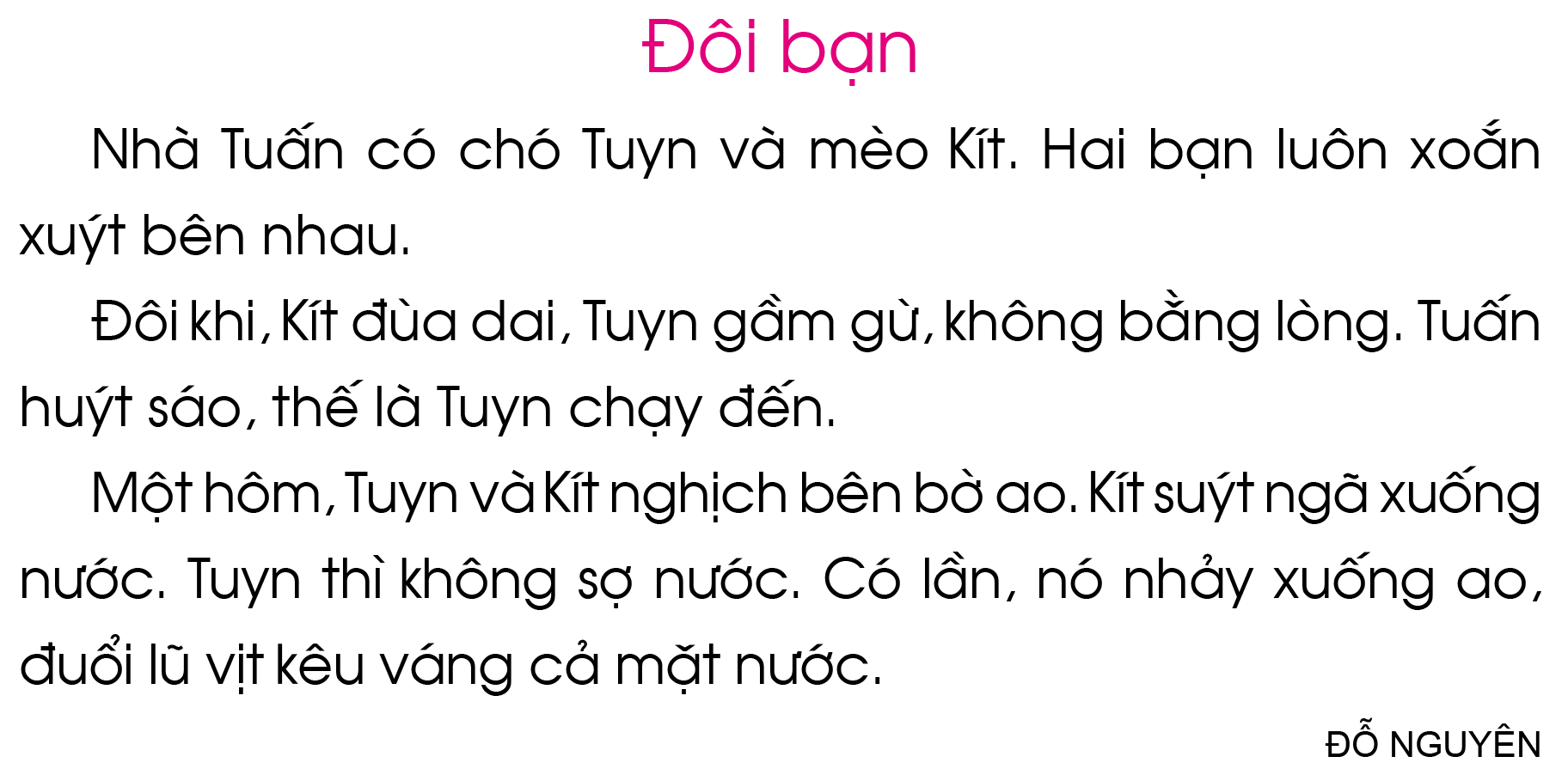 2
1
4
3
6
5
7
8
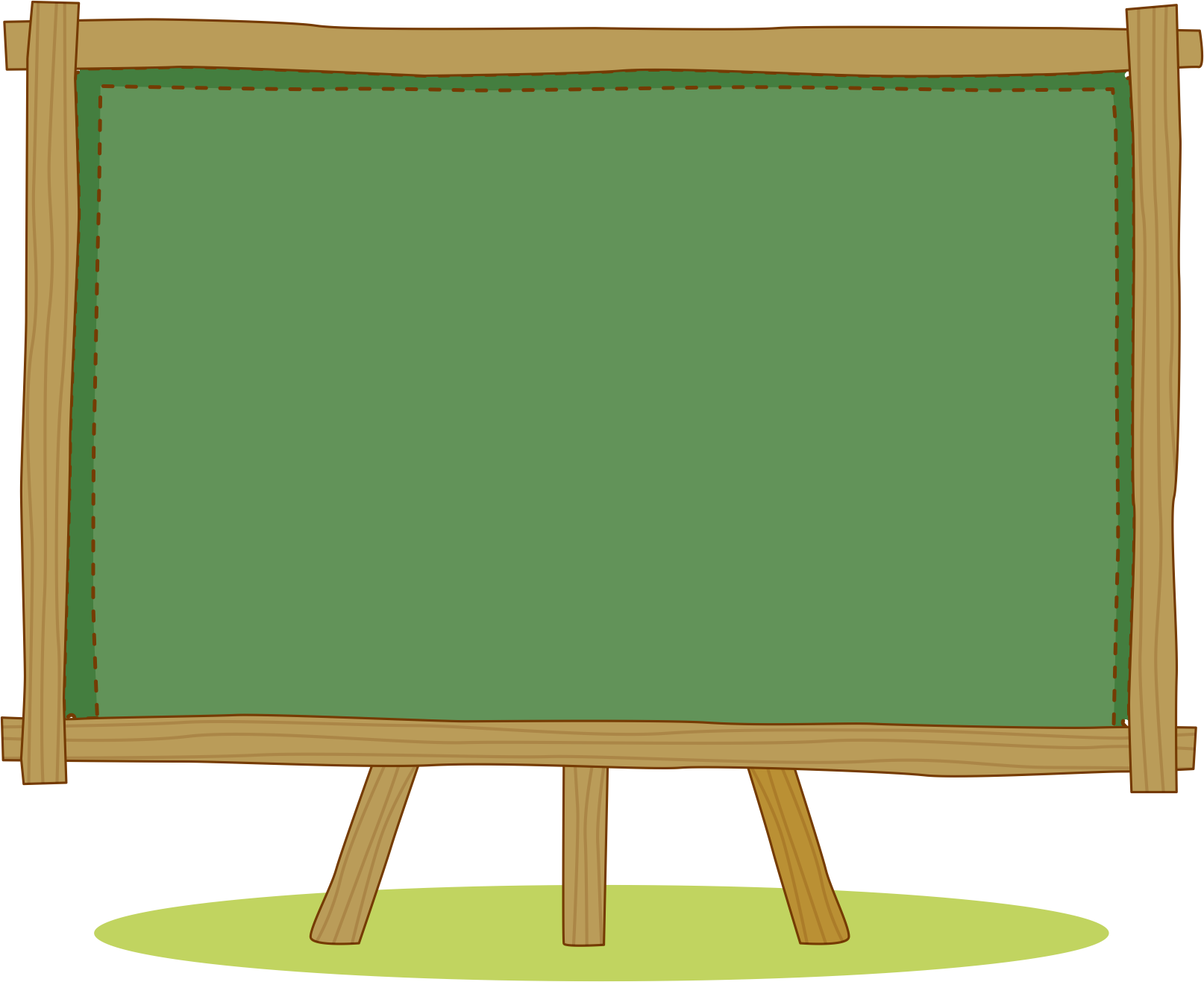 TÌM HIỂU BÀI
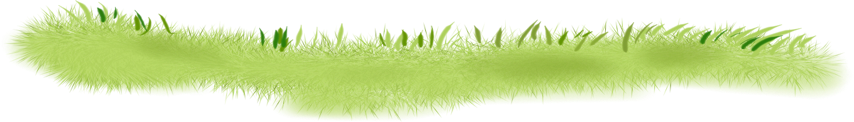 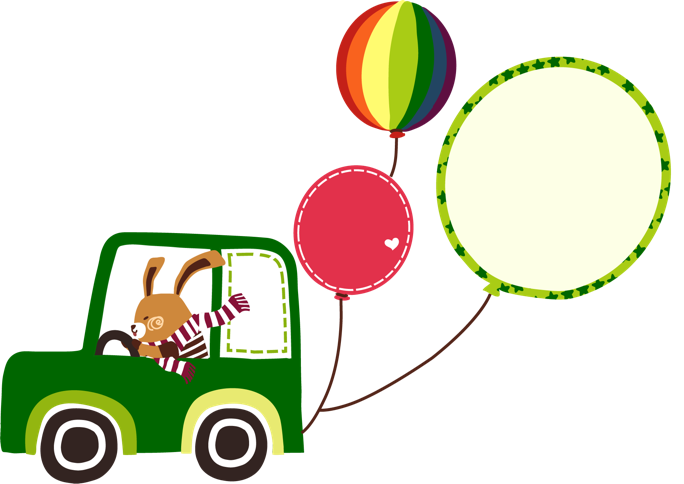 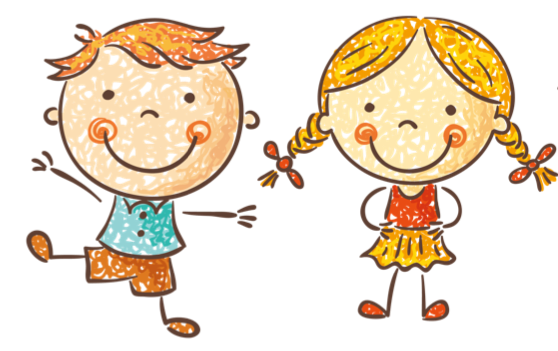 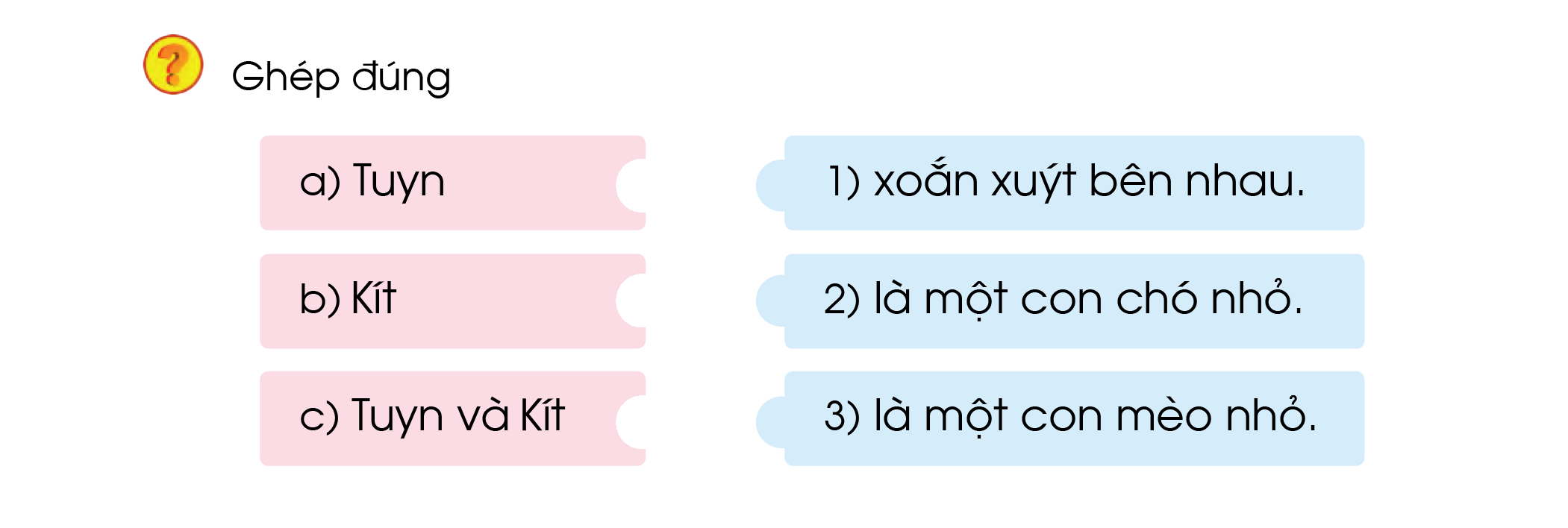 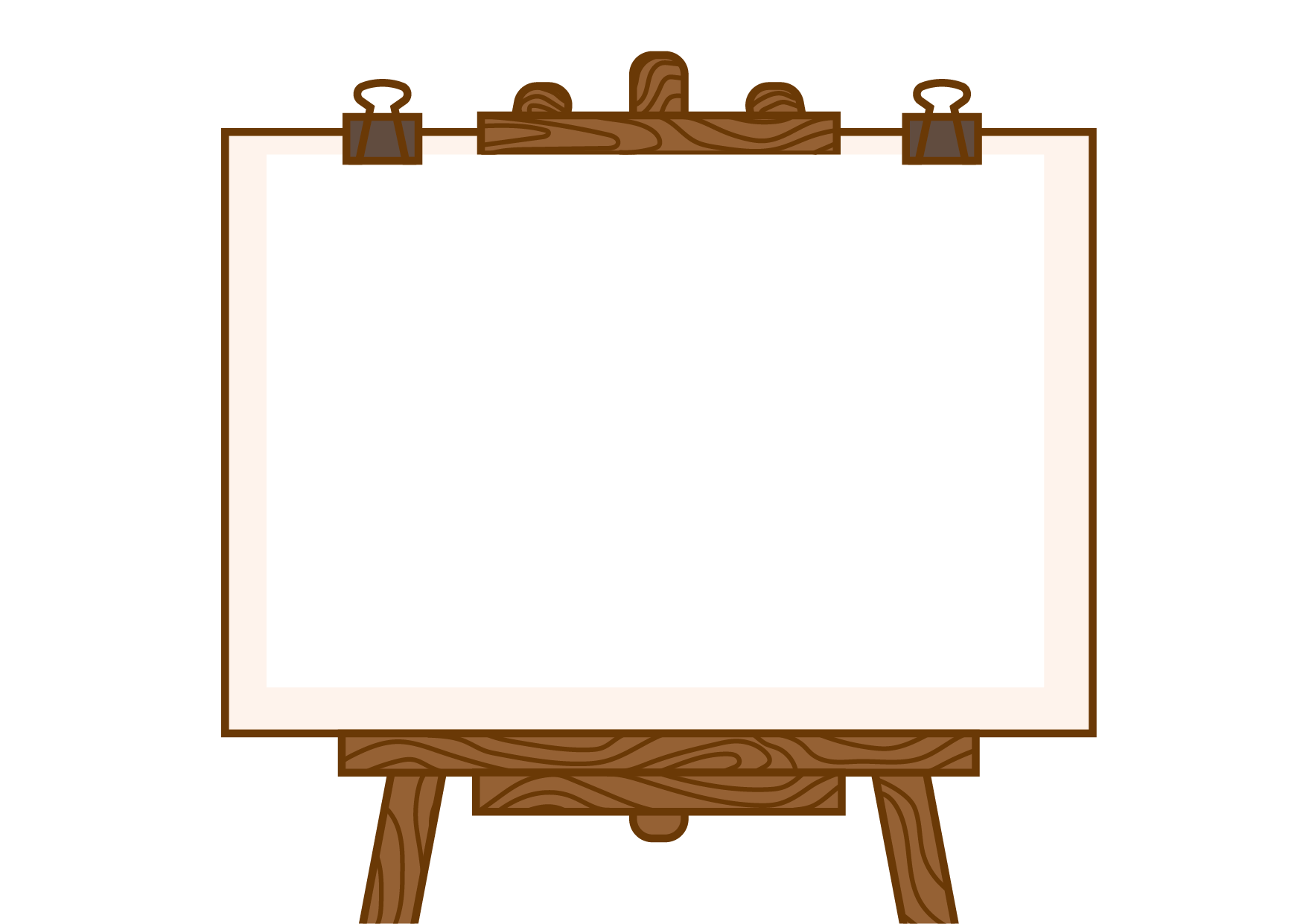 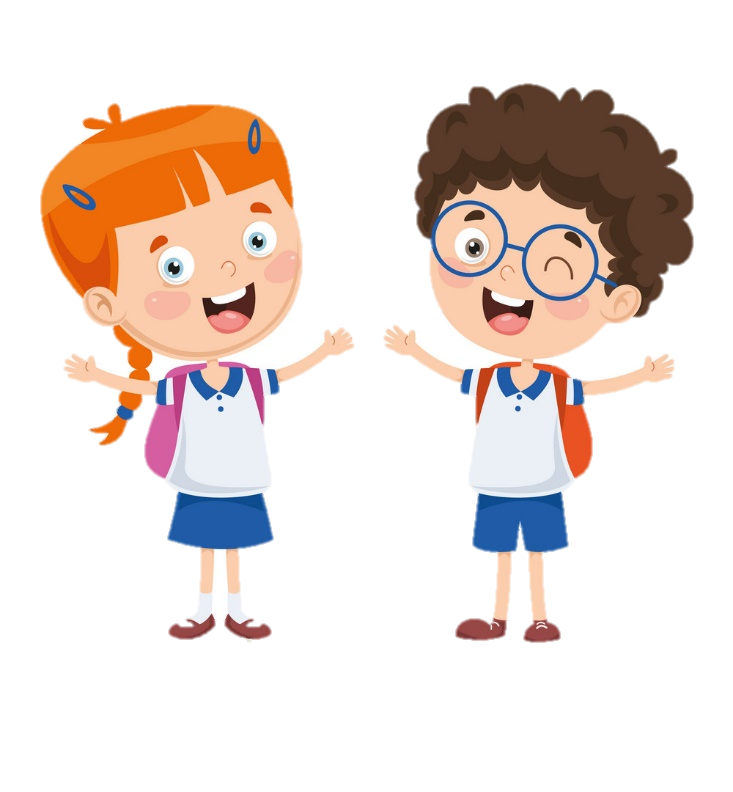 TẬP VIẾT
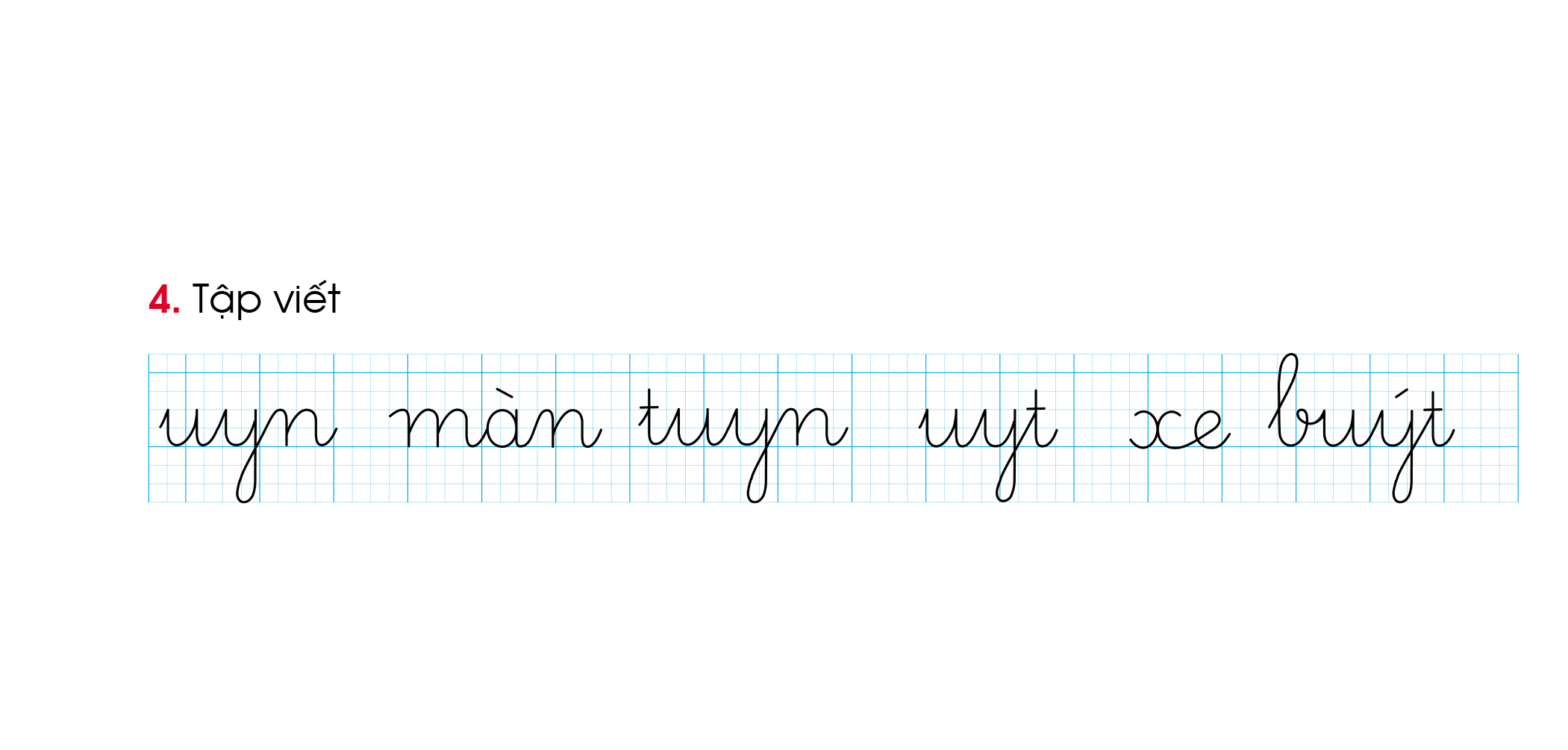 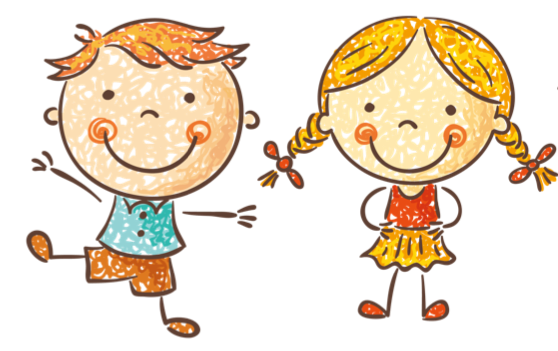 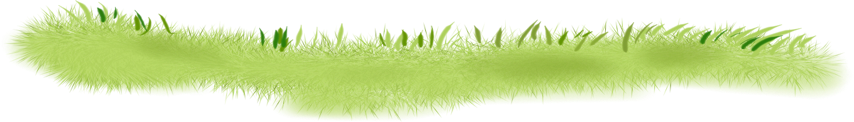